ProjetoTeatro: Do Palco para a Vida
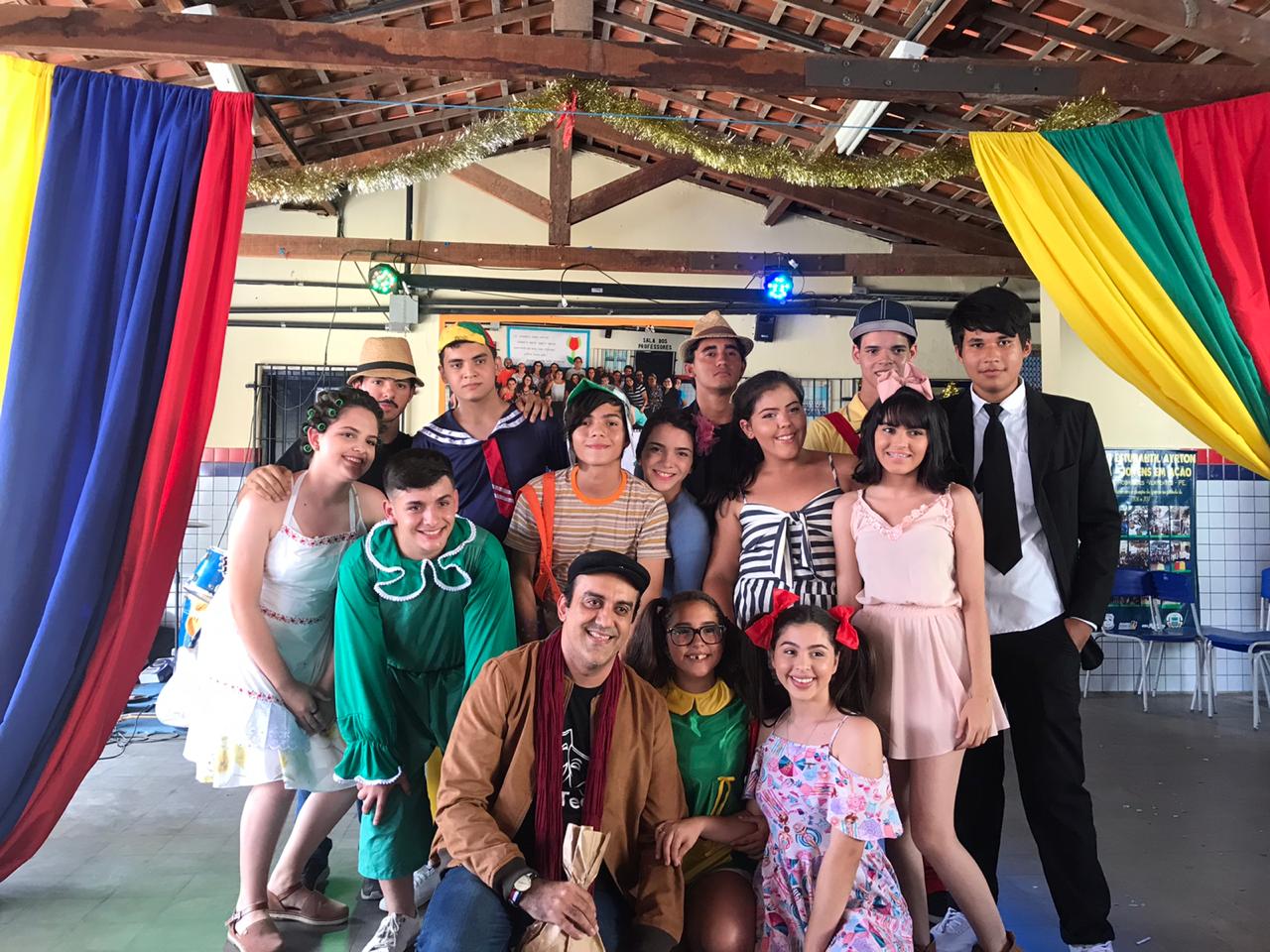 EREM Gil Rodrigues - Vertentes/PE
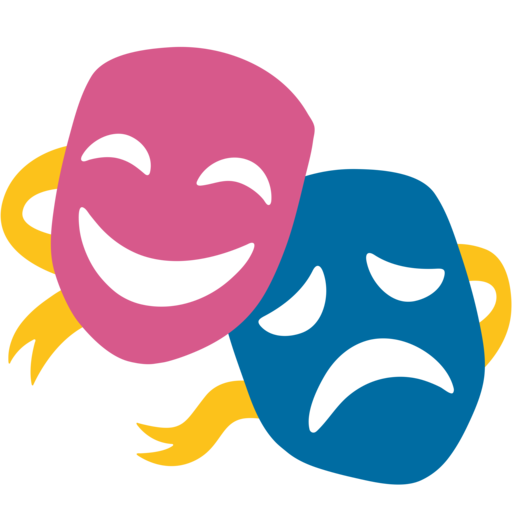 Na educação, o teatro apresenta-se como excelente ferramenta, já que atua como um recurso importante para a formação comportamental. O projeto desenvolvido teve como foco iniciar os alunos na arte da dramaturgia, contribuindo em suas formações escolares e pessoais, utilizando técnicas específicas do teatro e conscientizando-os acerca da necessidade e importância da arte como exteriorização de sentimentos e valores.
Estimulou-se a capacidade de concentração, desinibição, imaginação e criatividade dos alunos.
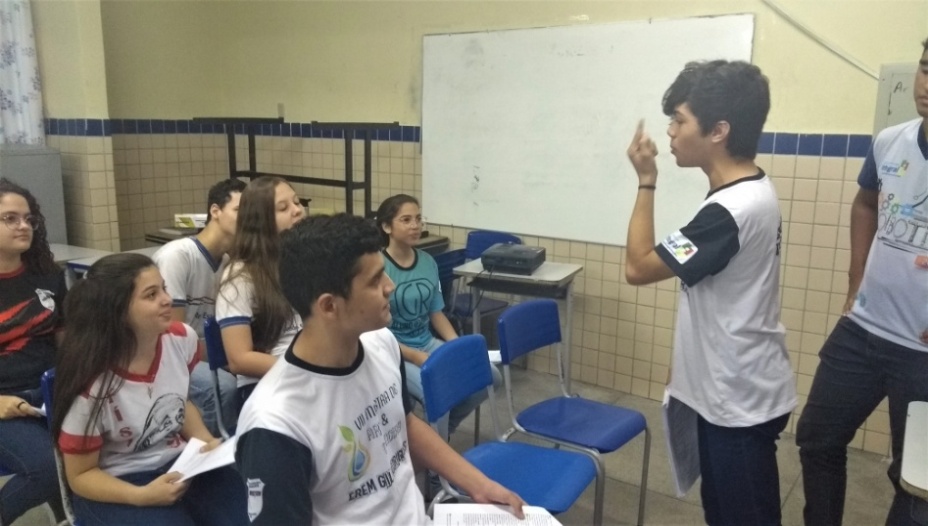 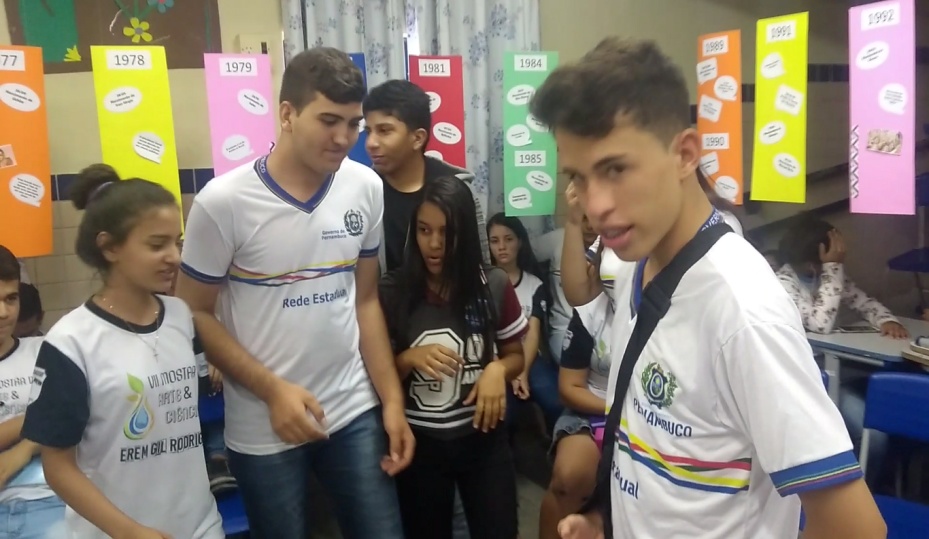 Exercícios e jogos teatrais
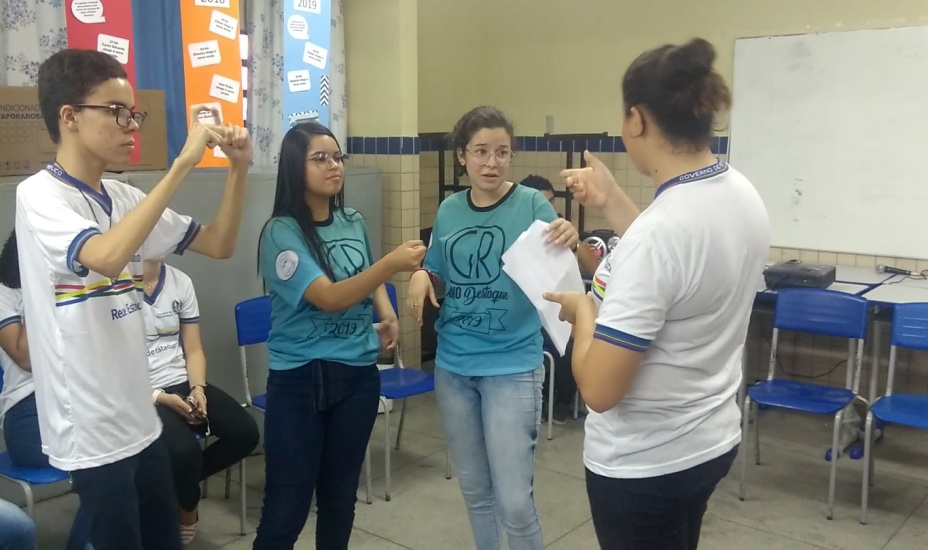 Realizou-se práticas de introdução aos elementos que compõem o teatro, buscando sempre desenvolver o senso crítico de cada integrante.
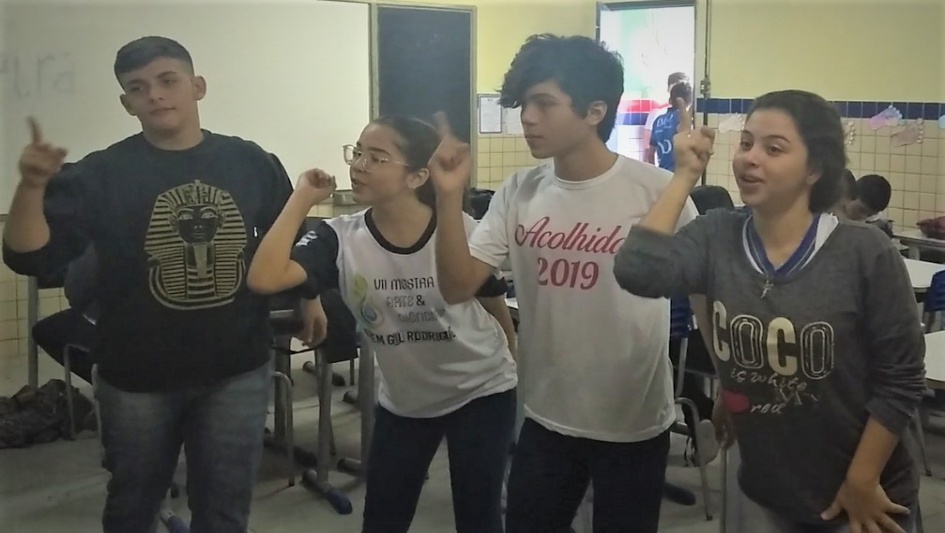 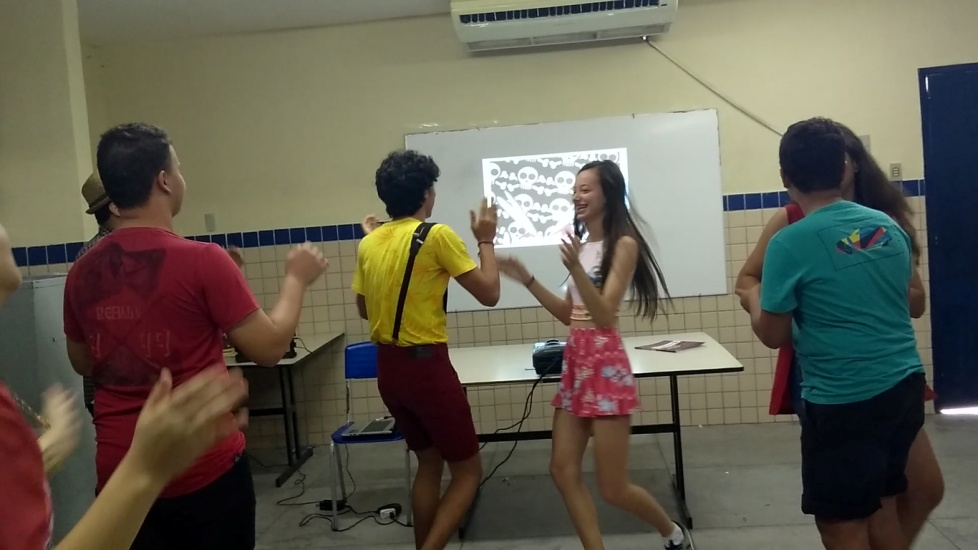 Trabalhos práticos de corpo, voz e construção de cenas
Jogos de improviso e espacialidade
Observou-se traços da personalidade, comportamento individual e em grupo, oportunizando um melhor direcionamento pedagógico.
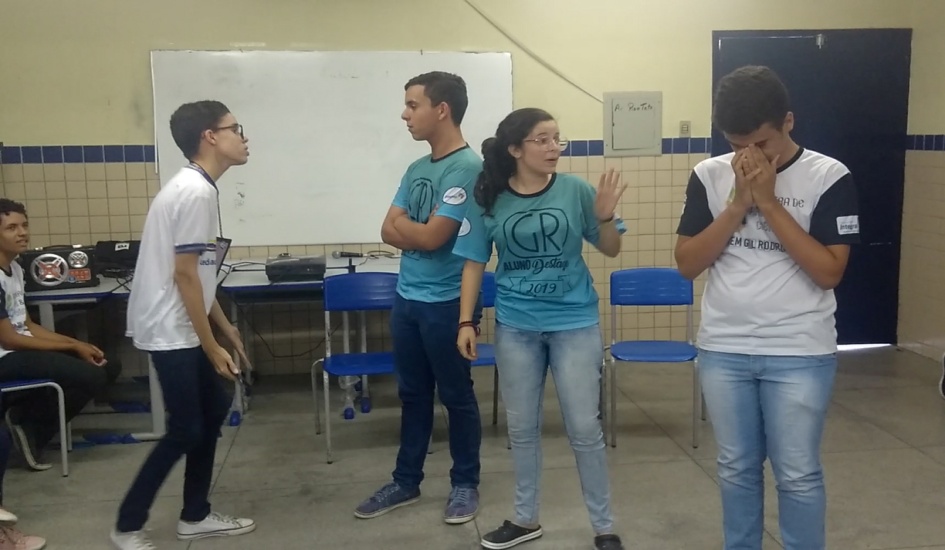 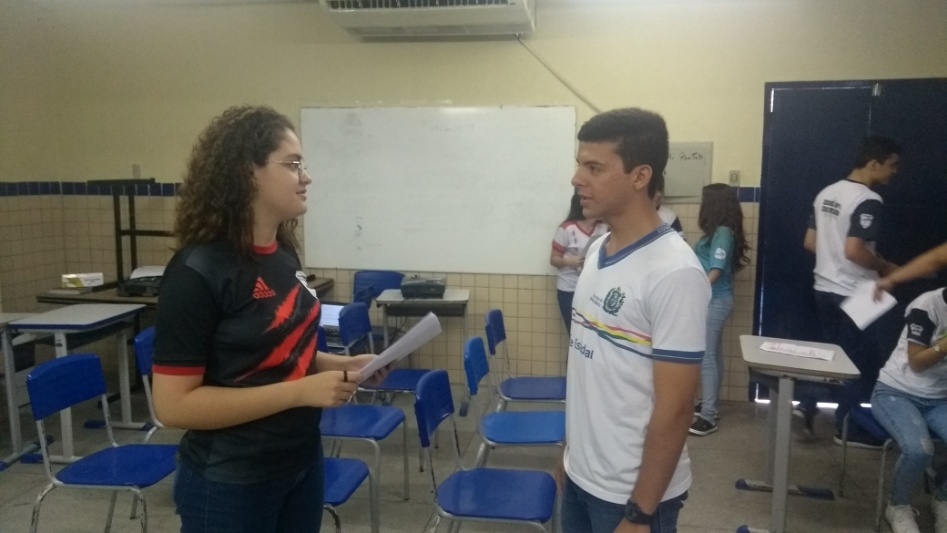 Práticas de discussões e argumentações / Leitura Dramática
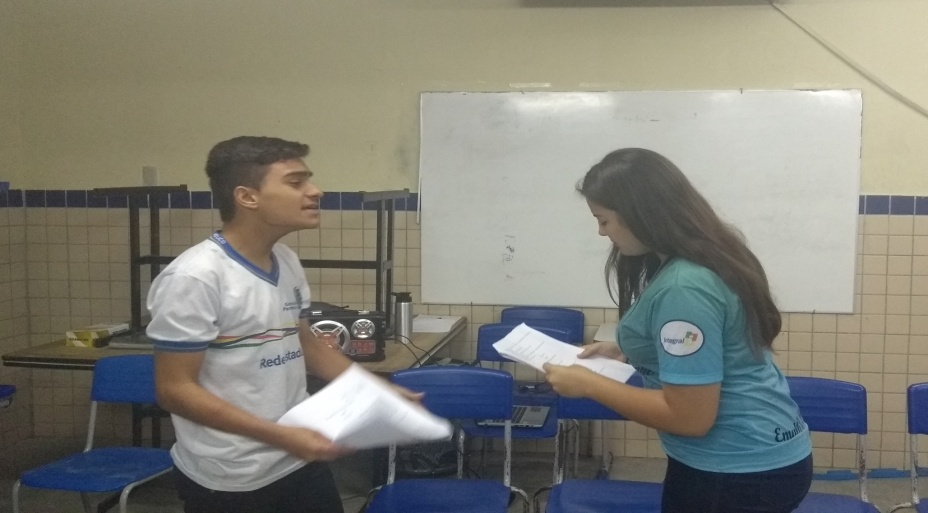 - Depoimento de Aluna -
Proporcionou-se o acesso a descobertas e experiências interessantes e prazerosas aos alunos no 
campo da dramaturgia.
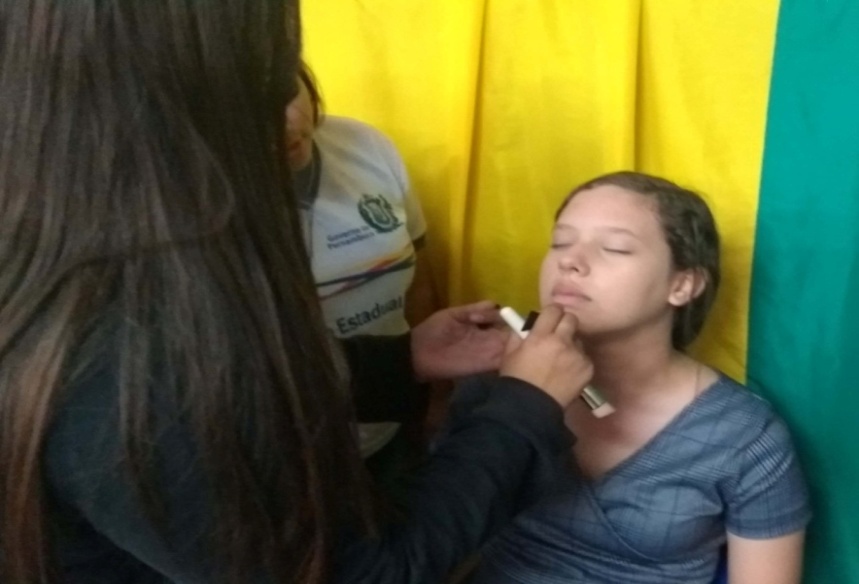 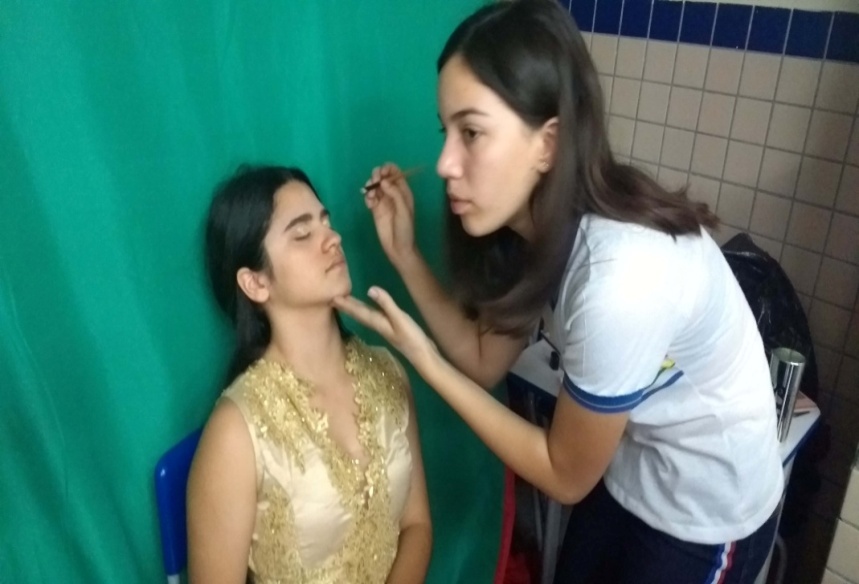 Construção e Caracterização de Personagens
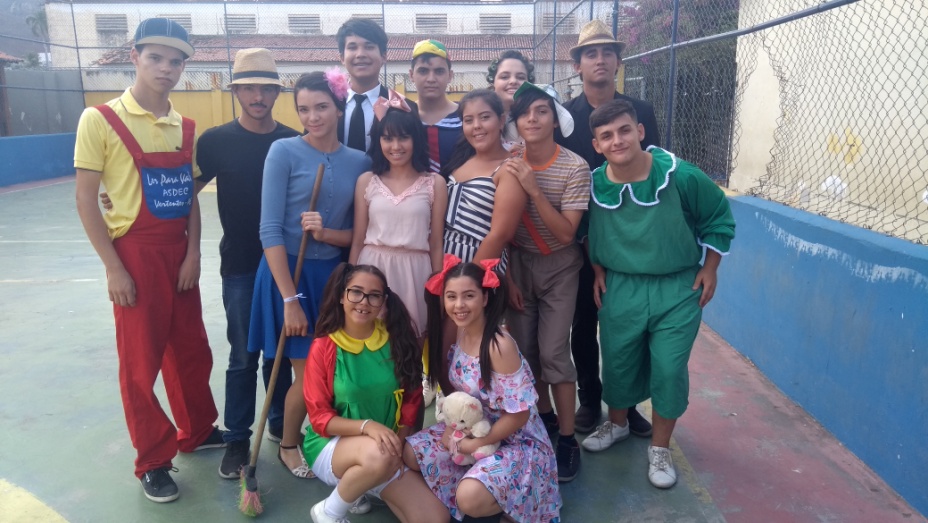 - Depoimento de Aluno -
Trabalhou-se faz de conta, imaginação e interpretação.
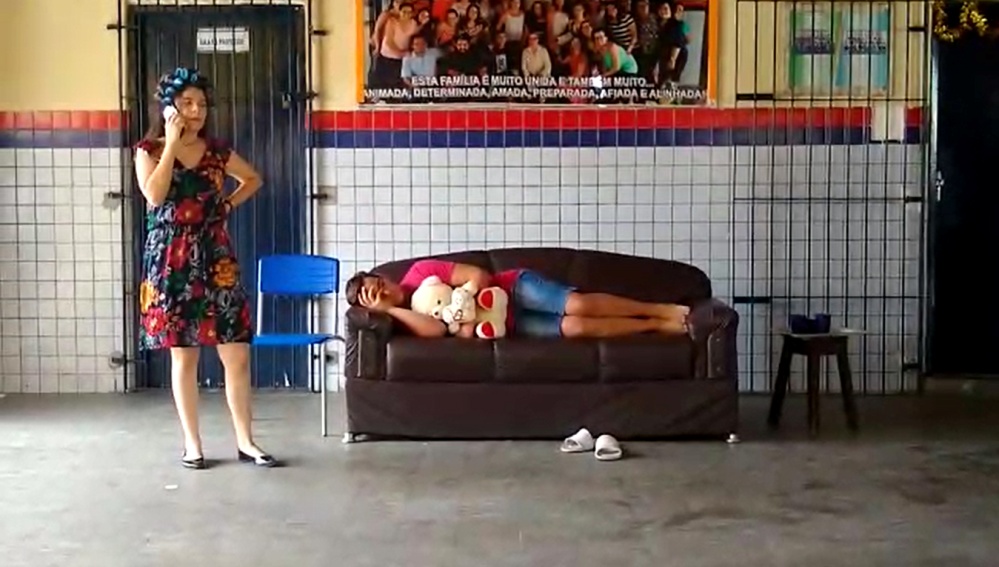 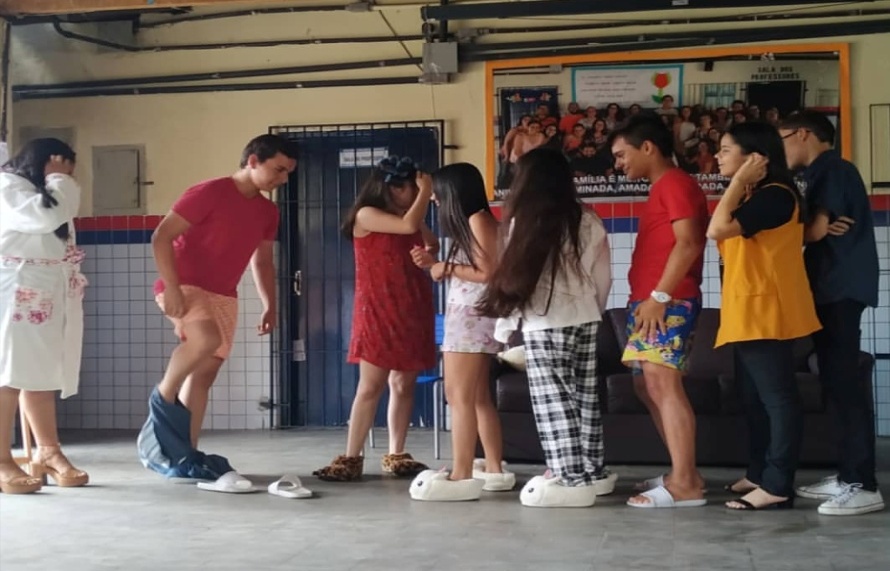 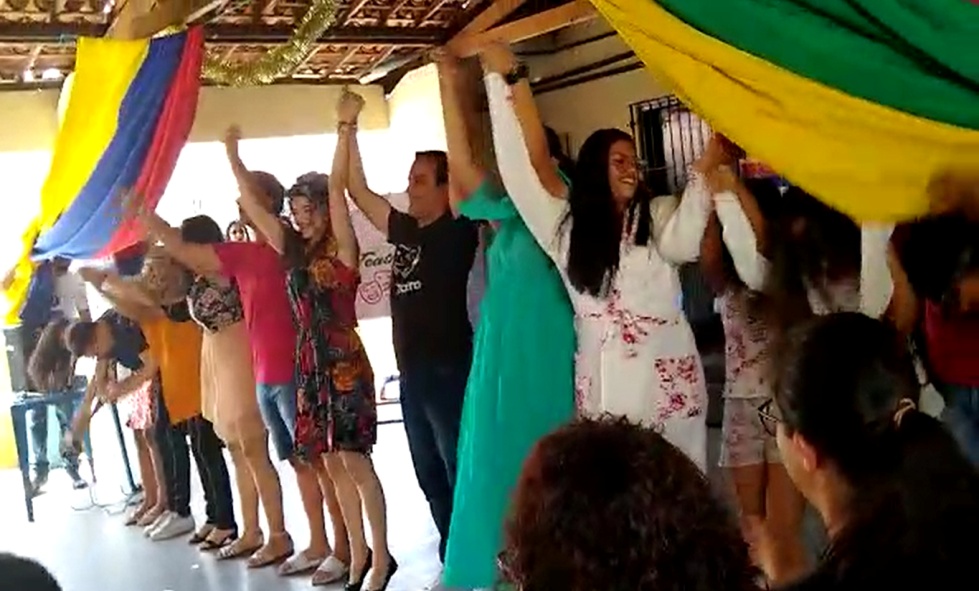 Apresentação de Esquetes (com uso de figurinos) à comunidade escolar
Utilizou-se métodos específicos do teatro, além de reflexões, sentimentos e valores trabalhados, transformados e levados do Palco para a Vida.
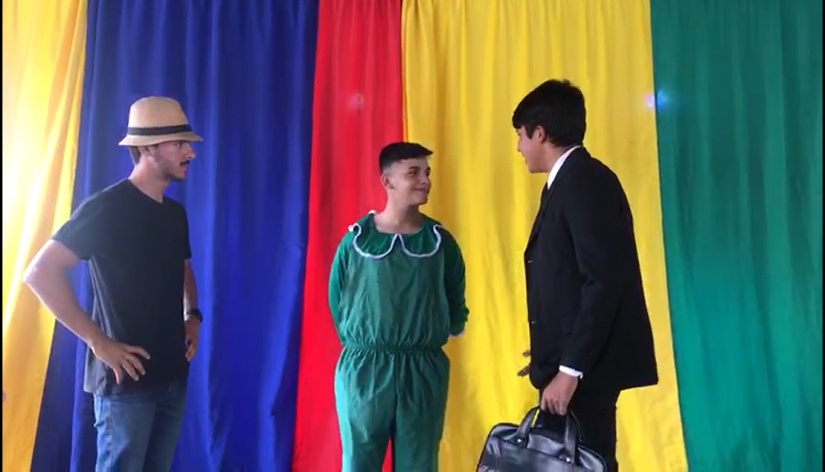 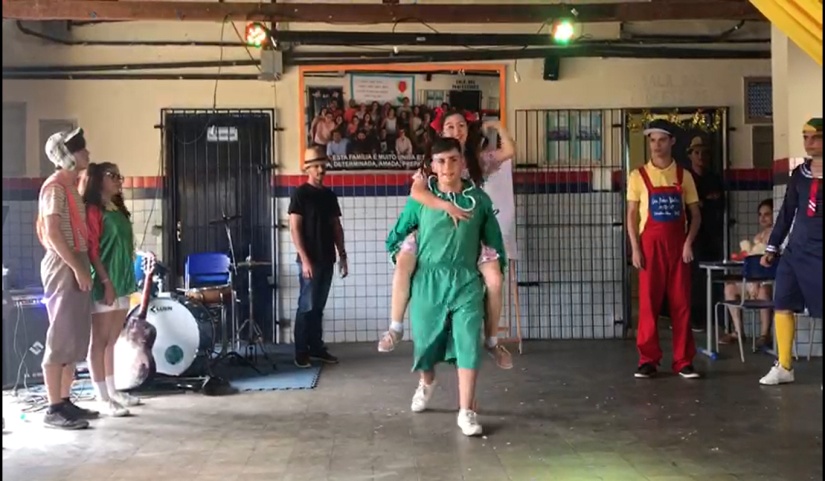 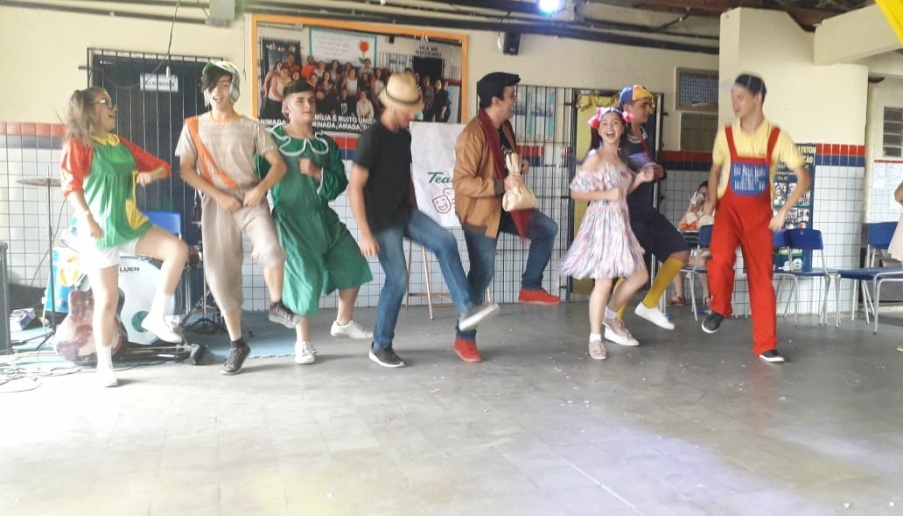 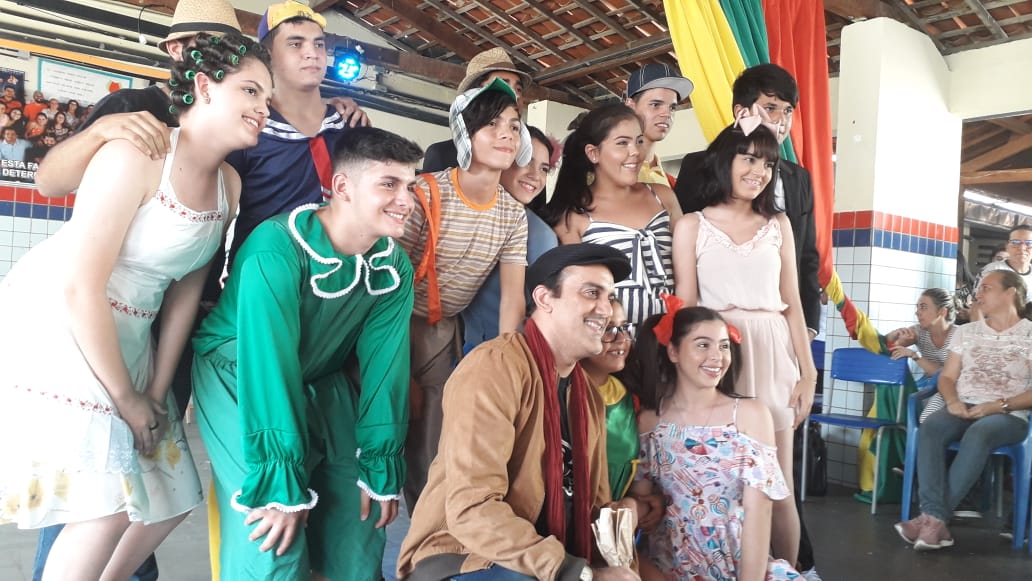 Montagem de Espetáculo Musical
Participação ativa e entusiástica da comunidade escolar durante o desenvolvimento e conclusão do Projeto.
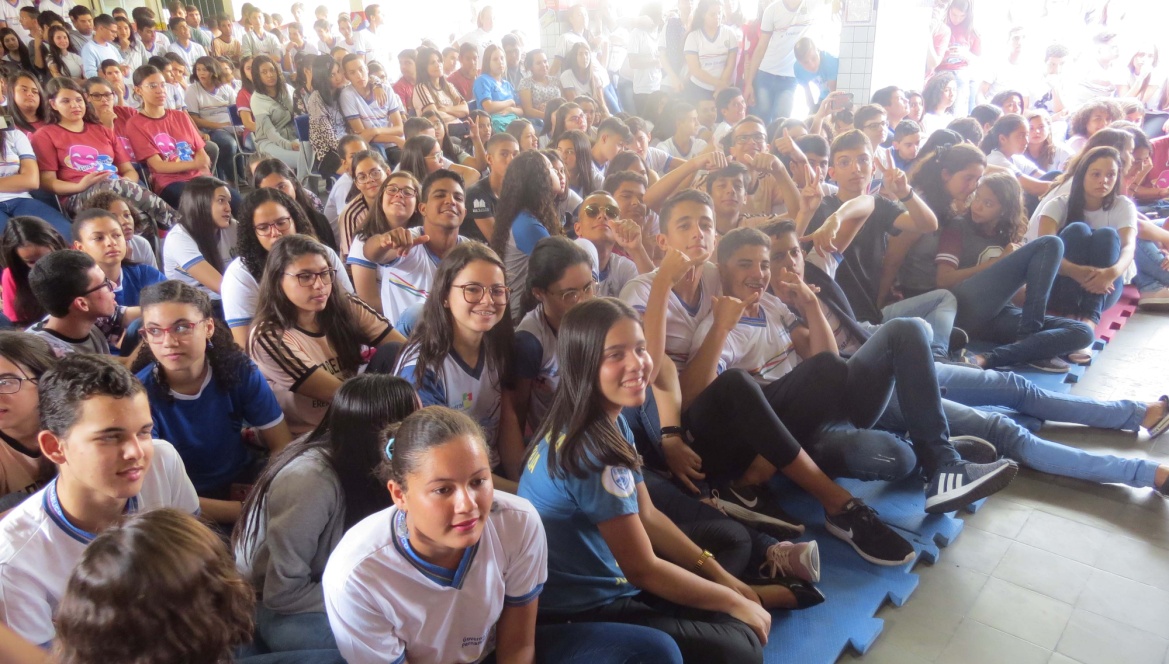 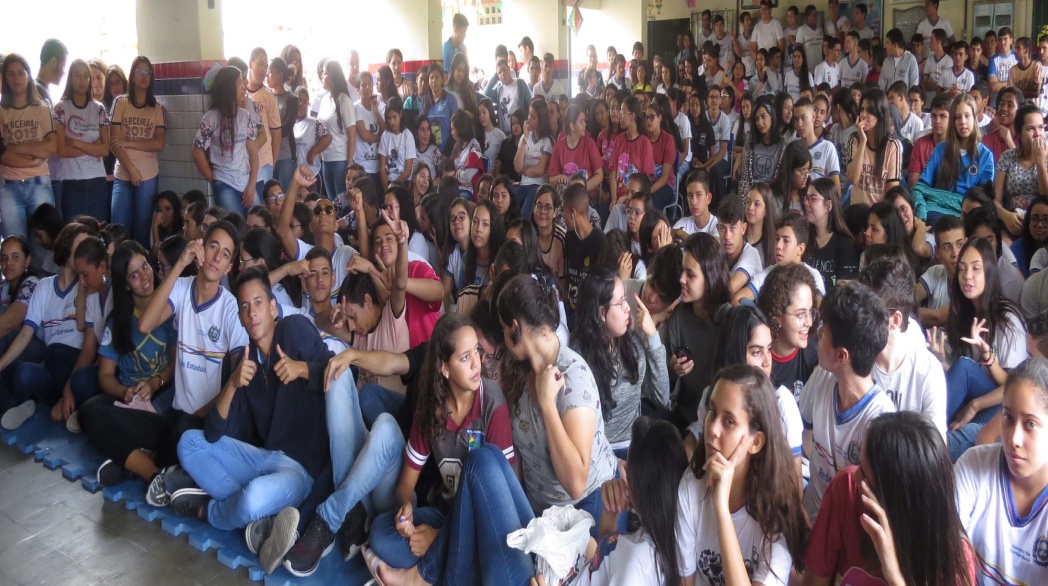 Alunos e professores prestigiando Atividades / Apresentações
- Depoimento de Aluno -
- Depoimento da Gestora -
Anotações / Direcionamentos
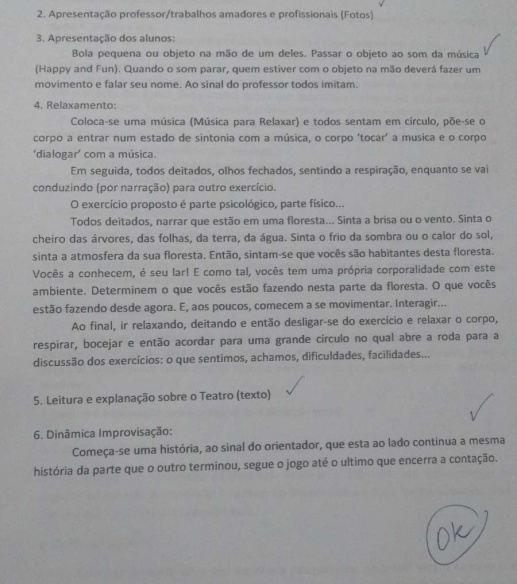 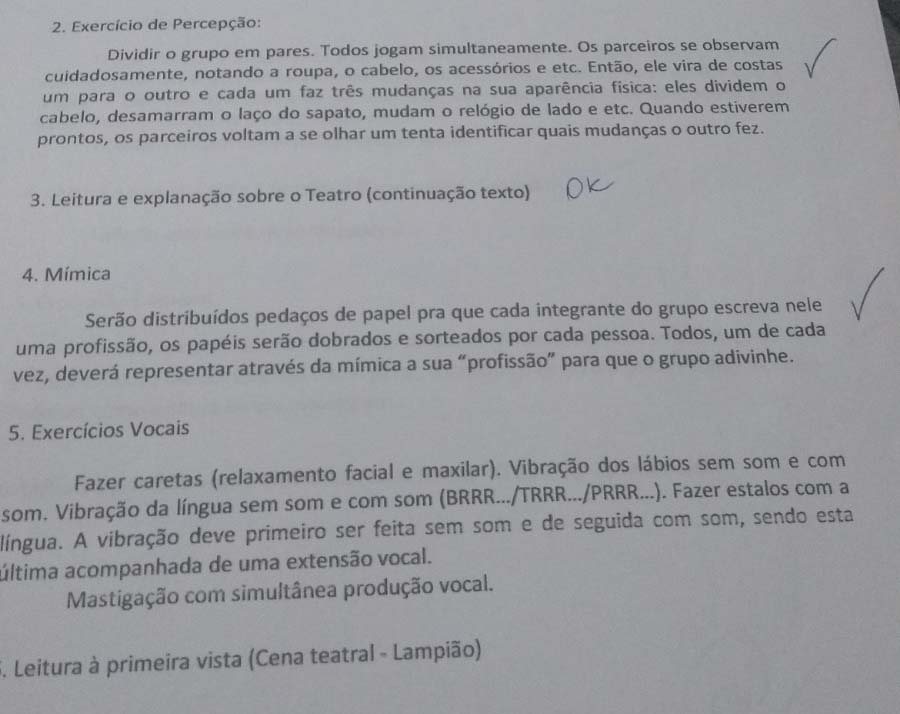 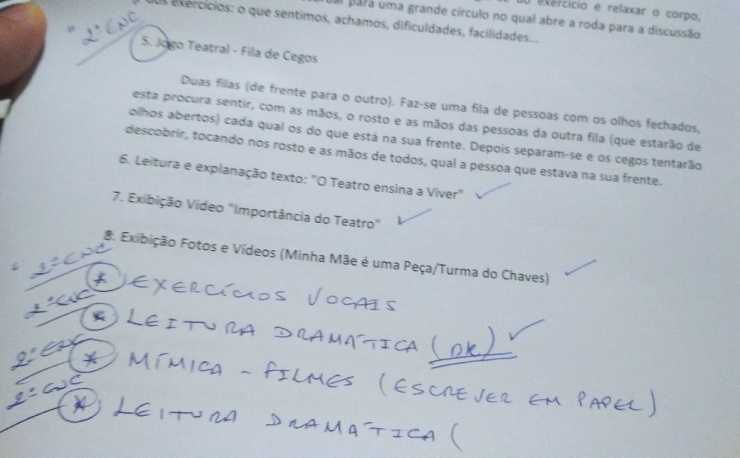 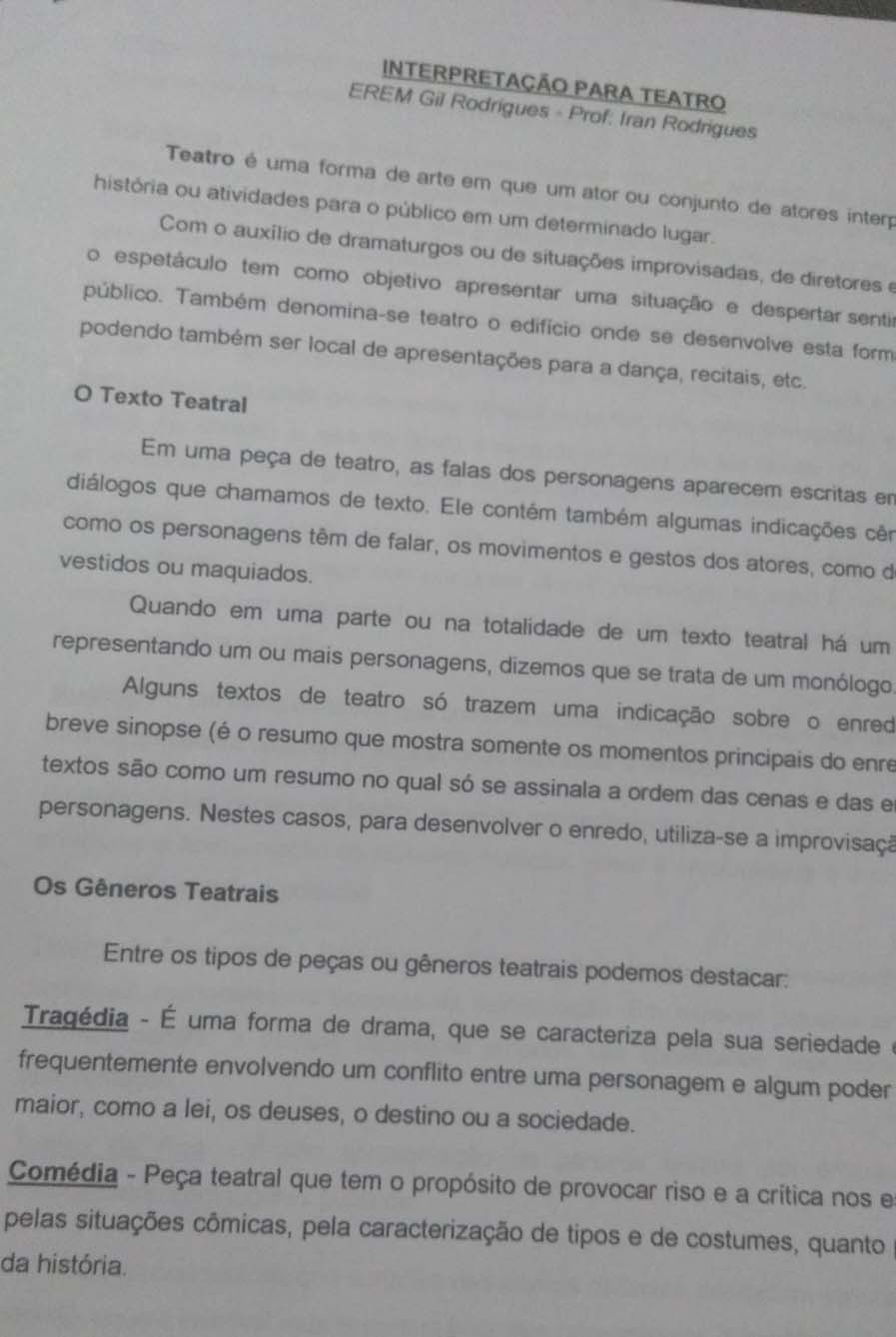 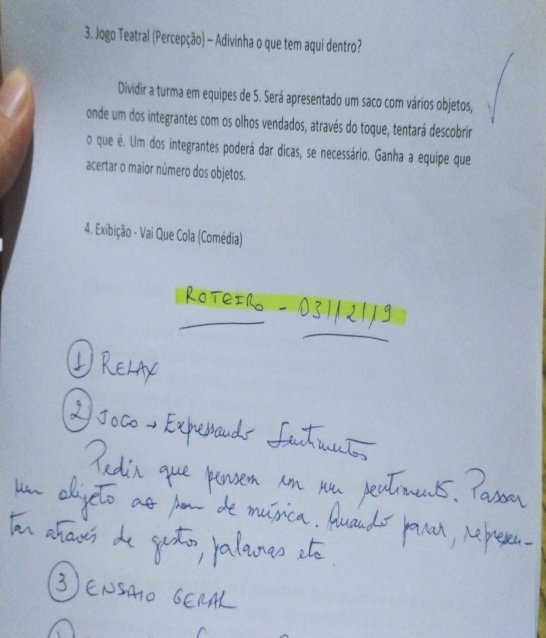 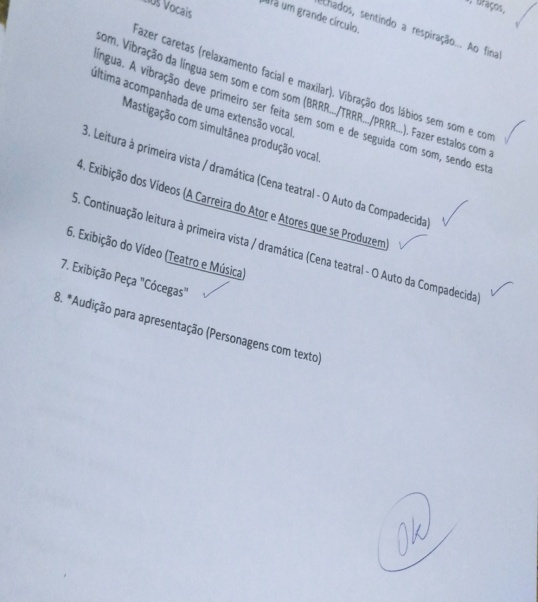 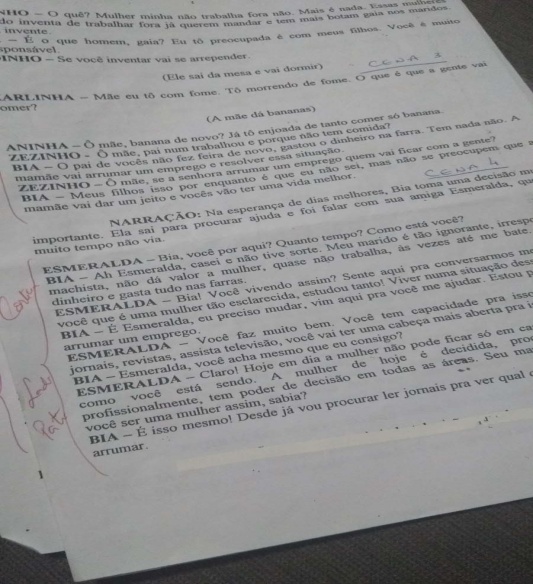 Redes Sociais
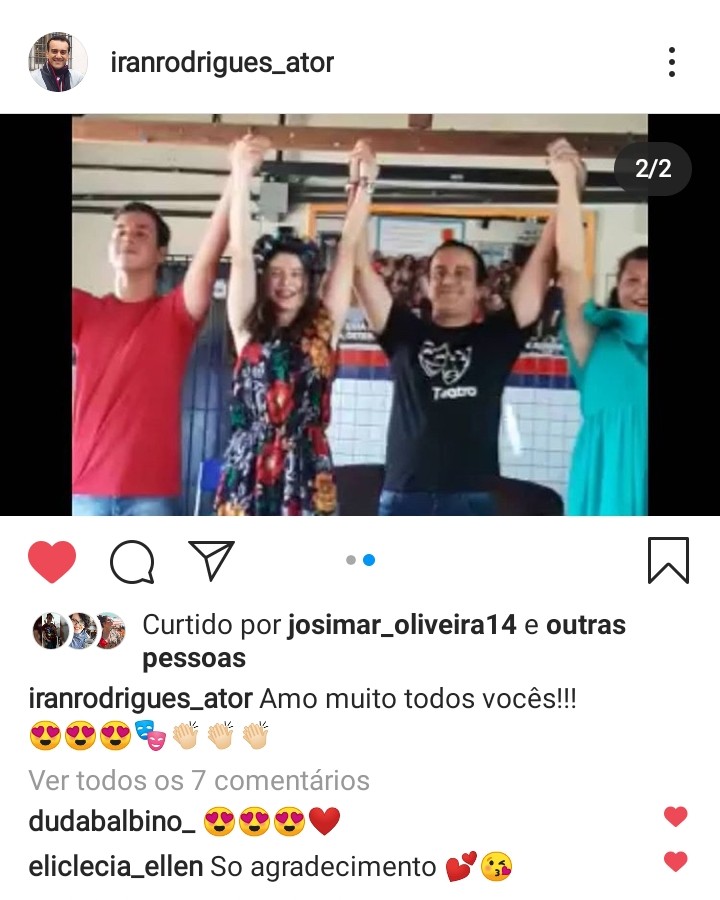 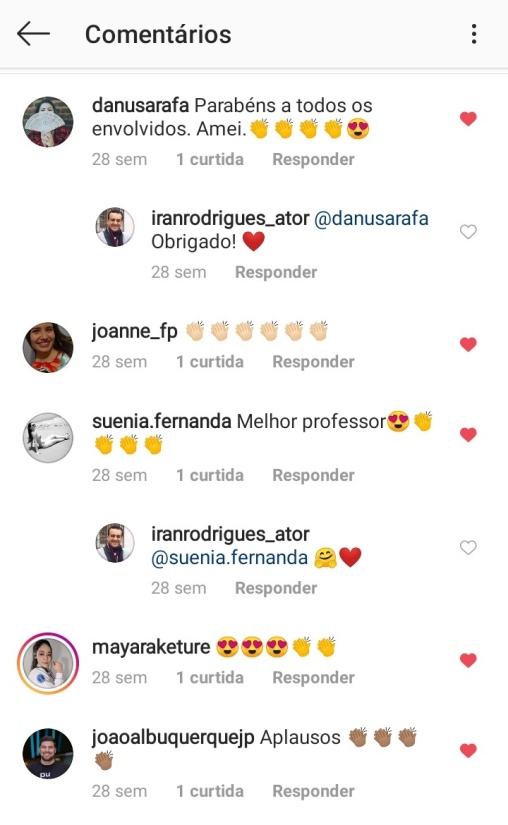 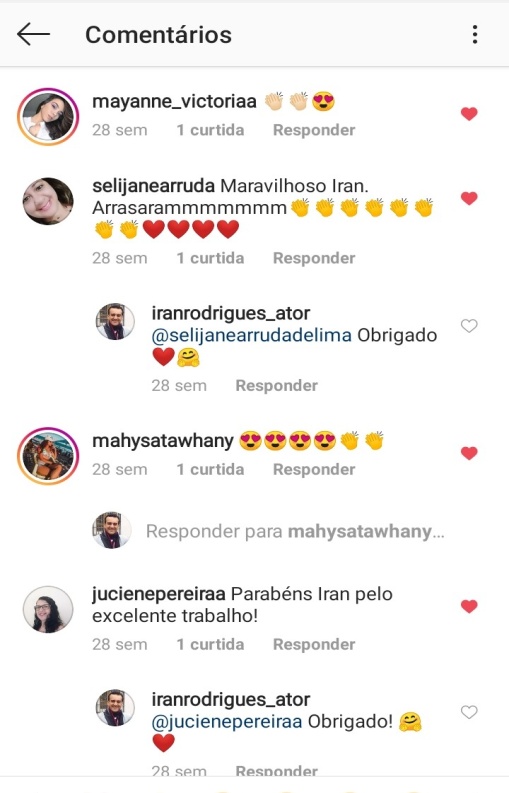 Comentários de Alunos, Ex-Alunos, Pais e Comunidade Escolar
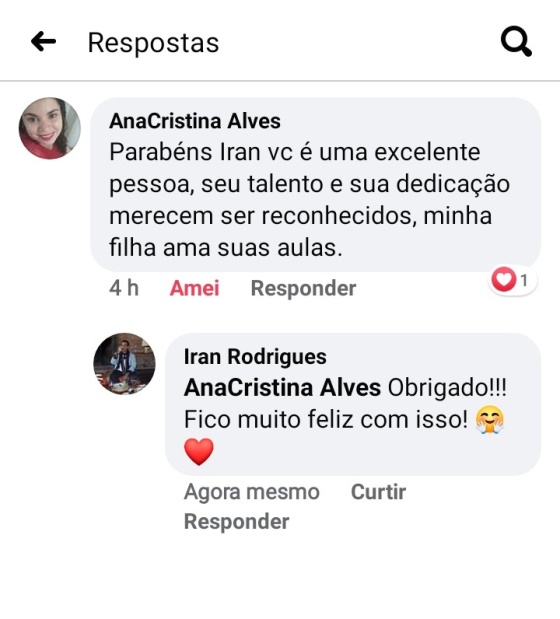 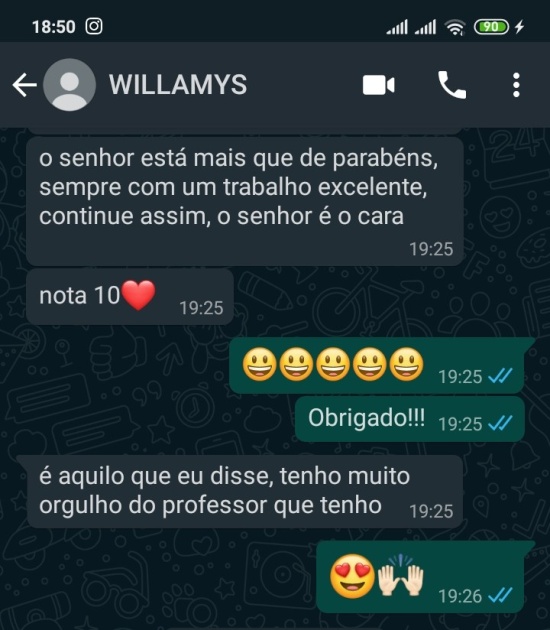 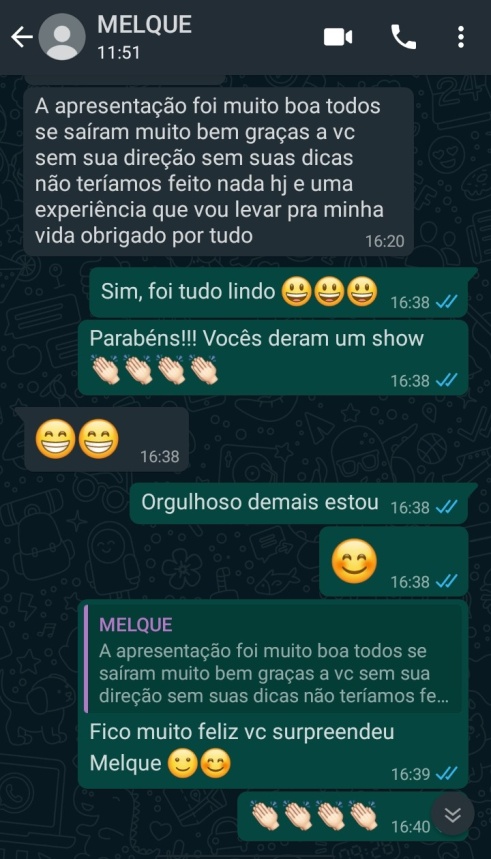 Relato de Ana Cristina, 
mãe de Aluna do Projeto
A satisfação e gratidão expressas nas palavras do aluno Willamys
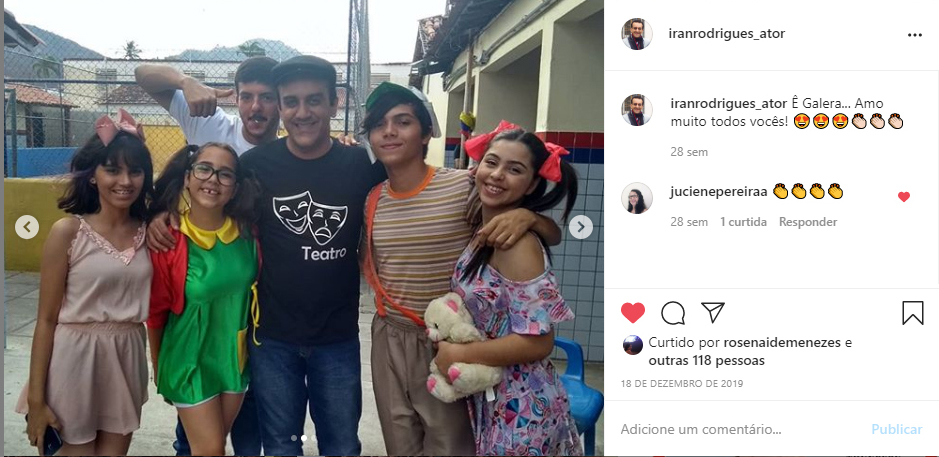 O aluno Melque falando sobre a sua experiência no Projeto
- Depoimento do Professor Autor do Projeto -
Bibliografia e Referências Teóricas
BOAL, Augusto 1998: em Boal foi apresentado aos alunos vários jogos e exercícios de práticas de discussões e argumentações. 

CHACRA, Sandra 1983: em Chacra analisou-se o objeto não apenas em si ou apenas no palco, mas também em áreas que utilizam a improvisação teatral como instrumento.  

COURTNEY, Richard 1980: em Courtney mostramos uma obra destinada a provar que a introdução do teatro nos currículos escolares é uma força motivadora para criar os significados da existência.  

BARBA, Eugênio e SAVARESE, Nicola 1995: em Barba e Savarese pudemos trabalhar toda a magia que envolve o ator em cena. 

REVERBEL, Olga 1989: em Reverbel discutimos o teatro na formação da personalidade e expressão de ideias.